Игра-квест по финансовой грамотности
«Копейка рубль бережет»
Авторский коллектив:
А.А.Деманов, ГБОУ Школа 1862
М.А.Евсеева,  ГБОУ Школа 1862
И.А.Синкина, ГБОУ Школа 1862
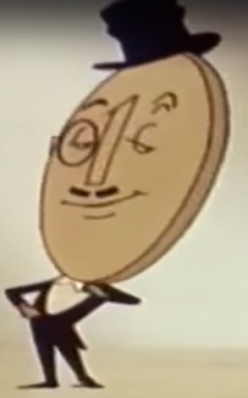 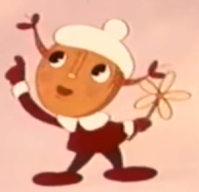 Москва, 2017
Игра-квест "Копейка рубль бережет" посвящена теме повседневного взаимодействия с деньгами: семейного и личного бюджета. 
      Ее целью является формирование основ знаний о личных финансах и семейном бюджете в подростковом возрасте у учащихся  9 классов. 
      Игра проводится как внеурочное интерактивное образовательное событие, являясь групповым соревновательным квестом.
Планируемые результаты образовательного события:
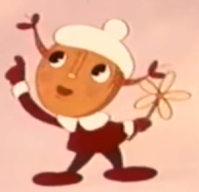 Личностные: формирование понимания  ограниченности семейного бюджета, необходимости его рационального планирования и расходования с учетом личных нужд и трат.
      Метапредметные: развитие способности использовать математические вычисления для поиска наиболее эффективных способов формирования семейного бюджета, развитие смыслового чтения текстов финансового содержания, развитие способности критически осмысливать информацию, в том числе рекламную. 
       Предметные: формирование знаний о семейном бюджете,  его расходной и доходной частях, профиците и дефиците семейного бюджета, формирование понятий:  инвестиция, инфляция.
Для проведения игры необходимо:
создать 6 команд по 5-6 человек;
подготовить просторный зал, лучше школьные рекреации на двух этажах, на которых будут размещены Старт, 6 точек-станций, дополнительная станция для выполнения заданий по желанию участников, Финиш;
разработать маршрутные листы , где будут указаны станции в определенном порядке для каждой команды;
подготовить фишки и листы с заданиями по каждой станции;
подготовить наградной материал по итогам игры;
назначить 16 ведущих (учеников 10-11 классов): по 2 ведущих на каждую станцию, по 4 ведущих на дополнительную станцию (на ней могут встретиться представители нескольких команд одновременно). У ведущих будет комплект заданий, критерии и фишки, которые заработают команды; 
назначить 4 консультантов: по 2 на Старте и Финише. Они выдают маршрутные листы, консультируют по правилам, подводят итоги, награждают победителей и призеров;
назначить 4 дежурных, которые стоят на этажах и следят за порядком.
МАРШРУТНАЯ  КАРТА
ИГРОВЫЕ ФИШКИ
(образ фишек взят из мультфильма «Дорогая копейка», СССР, 1961 г.)
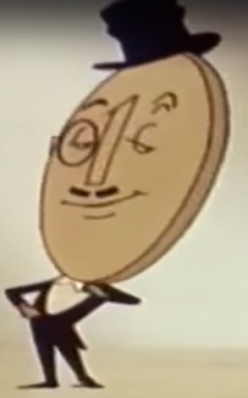 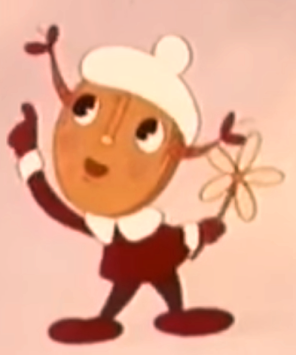 ФИШКА «БЮДЖЕТКА»
БОНУСНАЯ ФИШКА «БЮДЖЕТ»
На станции "По доходу и расход" участники должны решить задачу, направленную на выбор максимально выгодной покупки в магазине;

   На станции "Плакали наши денежки" команды должны решить кроссворд,  понять, какое слово можно составить из выделенных букв, и объяснить, какое отношение это слово  имеет к финансовой грамотности;
Станция "Деньга деньгу родит" направлена на  формирование знаний о рациональном использовании личных средств путем их возможного размещения на банковские депозиты;
      Целью станции "Без копейки рубля нет"  является развитие у учащихся  навыков работы с экономической информацией, осмысления и принятия  верных решения в мире различных услуг (на примере услуг связи).
Станция "Копейка к копейке – проживёт семейка"
Семья Мельниковых состоит из папы, мамы, дочки. 
        Папа работает инженером и получает  40000 рублей в месяц, мама работает в МФЦ  и зарабатывает 20000 рублей в месяц.  Семнадцатилетняя дочь Даша учится в колледже, ее стипендия составляет 3% от зарплаты папы. В месяц расходная часть семейного бюджета составляет 45000 рублей. Даша мечтает побывать в Олимпийском парке в Сочи.  Средняя стоимость билета на самолет компании "Аэрофлот" 6514 рублей в одну сторону. Проживание в  отеле "без звезд" без питания в трехместном номере - 1500 рублей с каждого. Совокупный расход на питание в день на 1000 меньше, чем расход на проживание. 
      Сможет ли семья Мельниковых в течение года накопить средства для отдыха в Сочи в течение двух недель? Могут ли родители подарить Даше Айфон 10 за отличную учебу? Относятся ли отдых в Сочи и покупка Айфона 10 к обязательным расходам семьи?
Цели станции: формирование  знаний о  доходах и расходах семьи, понимания необходимости  бережного отношения к семейному бюджету.
Станция  "Скупой платит дважды"
Цель данной станции: участник должен решить задачу, направленную на грамотный выбор товаров и услуг, представленных в рекламе (проспектах и объявлениях об акциях, скидках и т.д.).
Иван решил обновить свой гардероб и купить рубашку, брюки, джемпер. При этом у него есть ограниченный размер денежных средств – 3000 рублей, которые ему нужны еще и на покупку продуктов питания (на остаток после покупок вещей).  В ТЦ предлагают различные акции в магазинах для совершения покупок вещей именно у них. Товар, представленный в данных торговых точках, примерно одинаков по качеству. Изучив  рекламные предложения, наш герой  остановил свой выбор на следующих: 
   Акция «2+1» (купи две вещи и третья (меньшая по стоимости) в подарок!) – магазин «Даровик»; 
   Скидка 50% на все! – магазин «Скидочник»; 
   Скидка 30% владельцам карты лояльности – магазин «Бонусовик» (у Ивана данная карта есть).
   В первом случае брюки стоят – 1500 руб.; рубашка – 800 руб.; джемпер – 1000 руб.
   Во втором: брюки – 1500 руб.; рубашка – 1000 руб.; джемпер 1500 – руб.
   В третьем: брюки – 1200 руб.; рубашка – 1200 руб.; джемпер 1500 – руб.
   Вопрос: Какое предложение окажется наиболее выгодным с точки зрения экономии средств?